UBND QUẬN BÌNH THẠNH 
PHÒNG GIÁO DỤC VÀ ĐÀO TẠO
TẬP HUẤN CHUYÊN ĐỀ 
NẾP NGHĨ PHÁT TRIỂNTRONG HOẠT ĐỘNG TRẢI NGHIỆM


Bình Thạnh, ngày 27 tháng 9 năm 2018
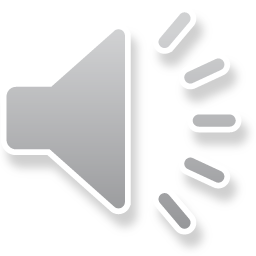 Trân trọng kính chào quý thầy cô về dự chuyên đề.
NỘI DUNG
1. Nếp nghĩ phát triển
2. Dạy – học trải nghiệm
3. Mô hình 5E trong hoạt động trải nghiệm
1. Nếp nghĩ phát triển
Nội dung
+ Cách tiếp cận về nếp nghĩ
+ Cách nghĩ của bản thân
+ Giới thiệu 3 nếp nghĩ
Một vài tiếp cận giáo dục
Carol Dweck.Mindset: How You Can Fulfil Your Potential (2012)
[Speaker Notes: Nếp nghĩ cố định tin rằng trí thông minh, năng lực, tính cách, là bẩm sinh không thay đổi theo thời gian. Ngược lại, nếp nghĩ phát triển tin rằng những yếu tố bẩm sinh đó hoàn toàn có thể phát triển nhờ nỗ lực, cố gắng, rèn luyện, học hỏi, một cách có chiến lược.]
Một vài tiếp cận giáo dục
Carol Dweck.Mindset: How You Can Fulfil Your Potential (2012)
[Speaker Notes: Nếp nghĩ cố định tin rằng trí thông minh, năng lực, tính cách, là bẩm sinh không thay đổi theo thời gian. Ngược lại, nếp nghĩ phát triển tin rằng những yếu tố bẩm sinh đó hoàn toàn có thể phát triển nhờ nỗ lực, cố gắng, rèn luyện, học hỏi, một cách có chiến lược.]
Nếp nghĩ cố định >< Nếp nghĩ phát triển
C. Dweck, Scienctific American MIND (Dec 2007)
Nỗ lực, khích lệ sự nỗ lực
C. Dweck, Scienctific American MIND (Dec 2007)
Trí thông minh tựa như cơ bắp, sẽ phát triển nếu
cố gắng “luyện tập”, cố gắng có chiến lược.
Thất bại/phạm sai lầm không bỏ cuộc mà tiếp tục vượt khó, hỏi tìm nguồn thông tin/hỗ trợ…
Sai sót là cơ hội quý để học, làm tốt hơn
Thất bại không ngược với thành công, mà là một phần của thành công
Tại sao cần phải có nếp nghĩ phát triển ?
Hoạt động trải nghiệm: thường có thể có sai sót
 Cần học từ sai sót/thất bại
 Cần cố gắng vì có thể phải đi làm lại
 Nếp nghĩ phát triển → chăm chỉ là nền tảng cho phát triển năng lực
Nếp nghĩ của bạn
Nhận trách nhiệm
Hướng đến cái sẽ làm
Học để hiểu biết
Khen ngợi nỗ lực, cố gắng
Thất bại → nỗ lực học
Dám thách thức chính mình
Sẵn sàng hỏi để mở mang tri
thức, học hỏi điều mới
Bạn thành công, tôi có thêm
cảm hứng (học hỏi nơi bạn)
“Mindset” trong tương quan
Người với tư duy cố định chờ đợi mọi thứ tốt đẹp xảy ra một cách tự động.

Tư duy cố định tin rằng các vấn đề phiền muộn, buồn bã là dấu hiệu của những rạn nứt.
Người với tư duy phát triển biết rằng mình cần phải nỗ lực dựng xây điều tốt đẹp.

Tư duy phát triển tin rằng  bạn, người có tương quan  với bạn, và tương quan giữa hai người có thể gặp khó khăn nhưng luôn có  thể phát triển và thay đổi  theo chiều hướng tích cực.
[Speaker Notes: Bế tắt =/= lắng nghe và có hướng giải quyết]
S = A × E2
Success: Thành công
Ability: Năng lực
(thông minh, tính cách, tài năng…)
Effort: Nỗ lực
Duckworth, A. L. (2016). Grit: The Power of Passion and Perseverance. New York: Scribner  Ericsson, A. K. (2016). Peak: Secrets from the New Science of Expertise. New York: Eamon Dolan
Tài xế taxi London (video.nationalgeographic.com/video/london-taxi-sci)
“Chuột khoai tây” vs. “Chuột trại hè” 
Chuột sinh đôi → 2 nhóm chuột
Chuột khoai tây và Chuột trại hè.
S = A(E) × E2
E ↗ ⇒ A(E) ↗
Nếp nghĩ phát triển cho trò
Làm cách nào để giúp trò có được nếp nghĩ phát triển?
[Speaker Notes: THANH  CÔNG = NĂNG LỰC x NỔ LỰC]
Thực hành
Khi trò phạm sai lầm, ví dụ trong thực hành/bài tập/kiểm   tra, làm chưa được một số hoạt động, thầy/cô làm gì?

 GV đón nhận sai lầm của trò
 GV giúp trò đón nhận sai lầm
 “Ồ, cái não của em đang học, khi em làm sai”
 Tặng một trái tim dễ thương
Thực hành
Khi vừa giảng bài xong trò hỏi câu hỏi rất “ngô nghê”, “khờ”, rất cơ bản... thì thầy/cô làm gì?
Tôi vừa giảng cho các anh chị rồi đấy nhé. Vậy
 mà cũng chưa hiểu hả?
Hãy để trò được lớn lên bằng những câu hỏi
Đón nhận từng câu hỏi của trò
“Cám ơn em đã đặt câu hỏi”.
“Hãy tiếp tục hỏi vì đây là cách để em được lớn lên đấy”
Nếu trò hay hỏi linh tinh thì hãy dành chút thời gian ngoài giờ giúp trò biết đặt câu hỏi đúng lúc.
Thực hành
Khi trò đạt được kết quả tốt, làm được bài kiểm tra, hoàn
thành tốt dự án…
Hãy thử khen quá trình
Em làm tốt lắm! Chắc là em đã làm việc thật chăm chỉ.
Em thực sự đã gắng học cho  kỳ kiểm tra Tiếng Anh và sự  tiến bộ của em cho thấy thế.
Tôi rất thích khi thấy em đã thử nhiều cách về bài toán đó cho đến khi em làm được nó.
Tôi thích cách em cố gắng ở  lại, giữ tập trung, và tiếp tục  làm việc. Thật tuyệt!
Khen giỏi
Em làm tốt lắm! Hẳn là em thông minh, em có  năng lực.
Ồ, em giỏi tiếng Anh  đấy. Em được điểm A bài kiểm tra vừa qua.
Em đã đạt được nó! Tôi  đã nói với em rằng em  tài năng thông minh mà.
Em là một học sinh giỏi!
1. Giới thiệu 3 nếp nghĩ
Trong thực tế, có 3 nhóm:
Nhóm “trộn lẫn” có những nét của cố định và có những nét khác của phát triển.
Mục tiêu của giáo dục tích cực vẫn là giúp cho cả những người có nếp nghĩ trộn lẫn có được nếp nghĩ phát triển.
1. Nếp nghĩ phát triển
Cố định
Trộn lẫn
Phát triển
1. Nếp nghĩ phát triển
Cố định
Trộn lẫn
Phát triển
1. Nếp nghĩ phát triển
Cố định
Trộn lẫn
Phát triển
1. Nếp nghĩ phát triển
Cố định
Trộn lẫn
Phát triển
1. Nếp nghĩ phát triển
Cố định
Trộn lẫn
Phát triển
Tóm lại
Những yếu tố bẩm sinh hoàn toàn có thể phát triển nhờ nỗ lực, cố gắng, rèn luyện, học hỏi, một cách có chiến lược. 
Nếp nghĩ khác nhau dẫn đến phản ứng và hành động khác nhau trước mọi tình huống trong cuộc sống.
Người thầy có nếp nghĩ phát triển sẽ giúp cho trò biết nhận trách nhiệm, không đổ lỗi, không buông xuôi khi thất bại; 
Giáo dục học sinh sự tự tin, trung thực ngay từ trong nếp nghĩ
Cứ để HS làm, để các em tự rút kinh nghiệm, rút bài học từ sai sót; Có sai thì mới có đúng, đừng đóng khuôn cách nhìn nhận. 
Thầy sẽ động viên trò, khen những nỗ lực của trò, không áp đặt nhưng khuyến khích, và trở thành người hướng dẫn cho trò trong quá trình học tập.
2. Dạy – học trải nghiệm
Trải nghiệm
Dạy – học
trải nghiệm
2. Dạy – học trải nghiệm
Trải nghiệm
Học tập trải nghiệm 
.(experiential learning/experience-based   learning)
Dạy-học 
trải nghiệm
Hoạt động trải nghiệm
(experiential/experience-based activity)
HỌC TẬP TRẢI NGHIỆM
Là Mô hình học tập với  những quá trình giúp người học   học bằng trải nghiệm.

Học từ trải nghiệm là quá trình học theo đó kiến thức,       năng lực được tạo ra thông qua việc chuyển hóa kinh nghiệm (theo Kolb, 1984) 

Học qua trải nghiệm giúp người học không những có được năng lực thực hiện mà còn có những trải nghiệm về cảm giác, cảm xúc, ý chí và nhiều trạng thái tâm lý khác...
2. Dạy – học trải nghiệm
Hoạt
động
trải
nghiệm
[Speaker Notes: Không có nghĩa chỉ làm: 
		Làm để đạt được điều gì? 
		Rèn được kĩ năng gì? 
		Vận dụng được điều gì?]
HOẠT ĐỘNG TRẢI NGHIỆM
Không có nghĩa chỉ làm: 
		Làm để đạt được điều gì? 
		Rèn được kĩ năng gì? 
		Vận dụng được điều gì?
Không có nghĩa chỉ ở ngoài thực tế: 
		Vừa ở thực tế, vừa ở hoạt động của học sinh
Không có nghĩa chỉ ở thế giới bên ngoài: 
		Vừa ở thế giới bên ngoài, vừa ở gia đình, nhà trường của các em.
Dạy – học 
trải nghiệm
Theo Dự thảo Chương trình phổ thông mới
Hoạt động trải nghiệm là hoạt động giáo dục 
được thực hiện bắt buộc từ lớp 1 đến lớp 12.
Hoạt động trải nghiệm tập trung nhiều hơn vào các hoạt động phát triển bản thân, các kỹ năng sống
(Hoạt động phát triển cá nhân, hoạt động lao động)
2. Dạy – học trải nghiệm
Hoạt động trải nghiệm
Học sinh cần trải nghiệm: 
 Về bản thân, khám phá bản thân: Biết được mức độ thể    hiện của bản thân về những phẩm chất như tính kiên trì,     chịu khó; lòng dũng cảm, …

 Sống/thực hành các kỹ năng, phẩm chất, …:  Tạo điều kiện để học sinh thể hiện các kĩ năng, phẩm chất thông qua các   hoạt động ở trường, ở nhà theo hướng dẫn của giáo viên từ  các bài tập trong sách.
2. Dạy – học trải nghiệm
Chu trình trải nghiệm (theo Kolb)
Chu trình trải nghiệm (KOLB)
Trải nghiệm/Kinh nghiệm
(Experience)

 Chiêm nghiệm/Ngẫm nghĩ
(Reflection)

 Khái niệm hoá
(Conceptualization)

 Vận dụng
(Application)
Chu trình trải nghiệm (KOLB)
Trải nghiệm/Kinh nghiệm/(Experience):

 Là quá trình nhận thức, khám phá bằng việc
tương tác với đối tượng (nhìn, sờ, nếm, ngửi...) và các quá trình tâm lý bên trong (chú ý, ghi
 nhớ, tư duy, tưởng tượng, …). 
 Từ đó học hỏi, tìm tòi, sáng tạo, tiếp thu, tích
lũy kinh nghiệm và hoàn thiện các kĩ năng.
Chu trình trải nghiệm (KOLB)
Chiêm nghiệm/Ngẫm nghĩ/(Reflection)

    Là việc tư duy cẩn trọng để liên kết các kinh     nghiệm hiện tại với quá khứ để đưa ra một lược đồ tư duy có mối liên hệ chặt chẽ và phức tạp hơn. 
    Chiêm nghiệm thường liên quan tới:
- Sự phổ biến;     
- Sự khác biệt;
- Mối tương quan trước những yếu tố bề mặt.
Chu trình trải nghiệm (KOLB)
Khái niệm hoá (Conceptualization):
	Là quá trình khái quát hóa và công thức hóa
thành các khái niệm.
Chu trình trải nghiệm (KOLB)
Vận dụng  (Application):

	Là hoạt động áp dụng các khái niệm thu được vào việc giải quyết các vấn đề trong cuộc sống.
2. Dạy – học trải nghiệm
Chu trình trải nghiệm (theo Kolb)
Chu trình trải nghiệm (theo Kolb)
LƯU Ý
Chu trình trải nghiệm diễn ra theo trật tự, lô-gic    nhất định. Chu trình này (vòng quay) có diễn ra     nhiều lần nhằm thu được kiến thức, kĩ năng nhiều hơn từ kinh nghiệm trước đây, cho đến khi đạt được mục tiêu đề ra.
Trải nghiệm qua hoạt động nhóm:
Thực hành năng lực làm việc nhóm/hợp tác và giao tiếp
[Speaker Notes: hđ nhóm được quan tâm vì kỉ năng làm việc nhóm/ giao tiếp có vị trí rất quan trọng trong các kĩ năng của thế kỉ xxi,làm việc nhóm còn phát huy cơ hội thực tế quí giá để các em thực sự trải nghiệm thực sự sống /thực hành những phẩm chất và kĩ năng]
Đánh giá (tự đánh giá) quá trình làm việc bộ sưu tập và sổ tay
Đánh giá (tự đánh giá) về thuyết trình
Tóm lại, các nguyên tắc để xây dựng thành công   các HĐTN gắn với sự phát triển năng lực của HS
Gắn với các tình huống từ thực tiễn đời sống
Chủ đề trải nghiệm không ngoài “tầm với” kiến thức của HS, phù hợp với việc học trải nghiệm.
GV chỉ là người hỗ trợ, hướng dẫn.
Không quá ôm đồm kiến thức mà cần quan tâm nhiều đến vốn sống của HS.
Cân đối giữa chiều sâu kiến thức và bề rộng vận dụng.
Kiến thức đi dần từ thấp lên cao.
HS phải được trải nghiệm ý nghĩa của bài học.
Môi trường học tập phải mang tính cộng đồng.
3. Mô hình 5E trong hoạt động trải nghiệm
Mô hình 5E cho dạy – học trải nghiệm
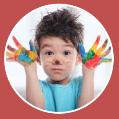 E1 – Tạo lôi cuốn
Hoạt động làm nóng, phá băng (nếu cần).
Giới thiệu nội dung/công việc sẽ làm trong giờ học này.
Đưa ra (một cách thật thuyết phục và có độ nhấn tốt)         những lợi ích quan trọng của kiến thức và kỹ năng từ bài   học.
Có thể dùng hình ảnh, video ngắn,... để minh họa.
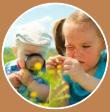 E2 – Khám phá
Cần làm gì (đưa tình huống, đặt vấn đề, đặt câu hỏi...) để giúp học sinh khám phá chủ đề/nội dung chính giáo viên sẽ trình bày?
 GV đưa ra hoạt động gì (thảo luận theo cặp/nhóm nhỏ,...)để lôi kéo trò khám phá?
 Có những câu hỏi chính yếu nào cần lưu ý để trò động não suy nghĩ tìm ra câu trả lời?
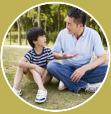 E3 – Giải thích/Thực hành
GV cho bài giảng về nội dung chính, trình bày chi tiết các ý cần giảng.
 Trong quá trình giảng, GV có thể đặt nhũng câu hỏi gì?...
 GV có cho thêm hoạt động (ngắn) gì trong lúc giảng?
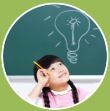 E4 – Mở rộng
Đưa ra những vấn đề/chủ đề/bài tập mở rộng gì? Bằng cách nào (đặt câu hỏi, tình  huống, hình ảnh, video...)?
 Dùng hoạt động gì (làm bài tập cá nhân, thảo luận theo cặp/nhóm, thi đua, ...)?
 Trình tự đưa ra các câu hỏi/bài tập/...như thế nào? (đơn giản → phức tạp; dễ → khó)
 ...
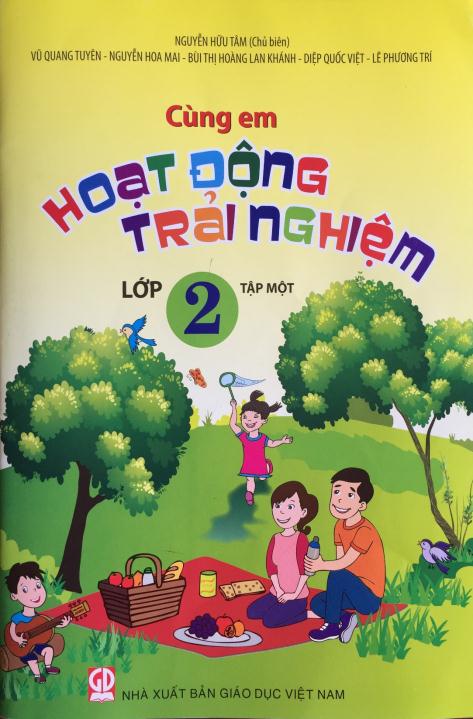 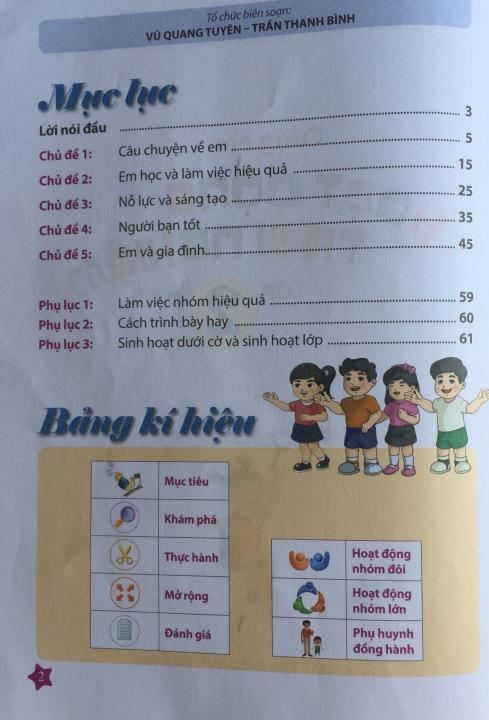 Ví dụ một hoạt động
sử dụng mô hình 5E
*Bước 1:Trò chơi “Ghi nhận điểm tốt của bạn”
Mỗi người dán 1 tờ giấy A4.
Tìm 6 người ghi nhận điểm tốt của mình.
 giới thiệu chủ đề “Người bạn tốt”
Nụ cười 
 thật xinh
Tốt bụng
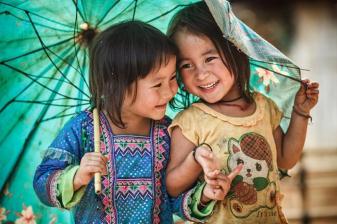 *Bước 2:Thảo luận “Thế nào là người bạn tốt?”
Chia nhóm để thảo luận và làm rõ câu hỏi “Thế     nào là người bạn tốt?”.

Nêu ví dụ dẫn chứng cụ thể.
*Bước 3:Làm rõ khái niệm về “người bạn tốt”
Các nhóm chia sẻ ý kiến trước lớp.

Đặt câu hỏi cho nhóm bạn để làm rõ vấn đề.

 giải thích thế nào là người bạn tốt? (có thể sắm    vai, tiểu phẩm...)
*Bước 4:Kể chuyện “Người bạn nhỏ”
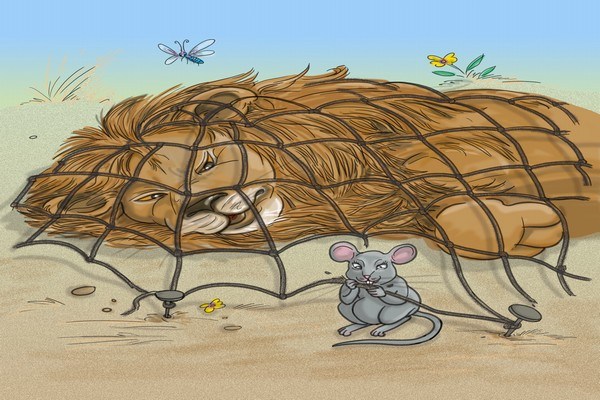 *Bước 5:Thực hiện phiếu đánh giá
Ví dụ hoạt động sử dụng mô hình 5E
Bước 1: Trò chơi “Ghi nhận điểm tốt của bạn”
Bước 2: Thảo luận “thế nào là người bạn tốt”
Bước 3: Làm rõ khái niệm người bạn tốt
Bước 4: “kể chuyện: người bạn nhỏ”
Bước 5: Thực hiện phiếu đánh giá
E1 (tạo lôi cuốn)

E2 (khám phá)

E3 (giải thích)

E4: (mở rộng)

E5: (đánh giá)
Mô hình 5E
ĐÁNH GIÁ
Đối với hoạt động trải nghiệm: Bước GIẢI THÍCH nên
cộng thêm hoặc thay bằng THỰC HÀNH
Mô hình 5E cho dạy – học trải nghiệm
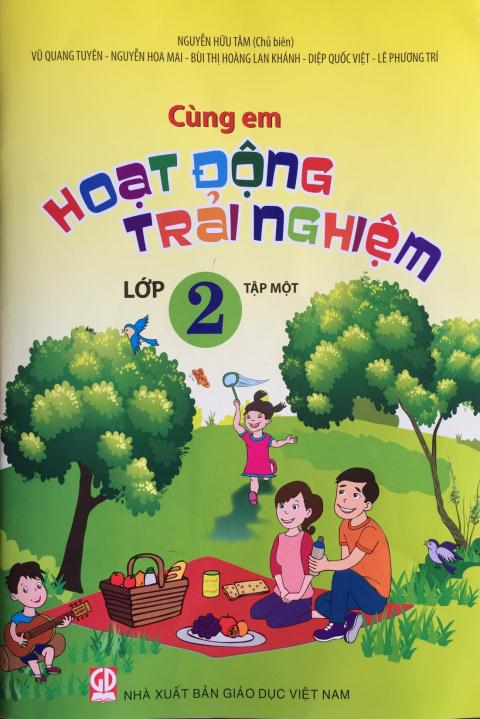 Vận dụng mô hình 5E
cho bộ sách "Cùng em  hoạt động trải nghiệm"
Mô hình 5E
Lôi
cuốn
Khám  phá
Giải
thích
Mở  rộng
Đánh giá
5E
Khám  phá
5E
Thực
hành
5E
Mở  rộng
Chủ đề sách
Đánh giá
Cấu trúc
chủ đề
Cấu
 trúc
chủ đề
Vận dụng 5E trong giáo án
5E có thể nằm trong từng bước của chủ đề.
 E1 (lôi cuốn) có thể xuất hiện trong các E khác
 E2 (khám phá) cũng có thể xuất hiện trong E4 (mở rộng)
 …
Vai trò của giáo viên trong mô hình 5E
Đóng vai trò là nhà tổ chức, tư vấn cho học sinh làm việc, hoạt động nhóm.
Khuyến khích học sinh làm việc cùng nhau mà không có   sự hướng dẫn trực tiếp từ giáo viên, giải quyết vấn đề theo cách hiểu của mình.
Cung cấp thời gian cho học sinh thực hiện.
Quan sát và lắng nghe học sinh trong quá trình làm việc.
Đánh giá học sinh, nhóm học sinh dựa trên năng lực.
Tóm lại
Trong dạy – học hoạt động trải nghiệm, giáo viên cần chú ý   đến việc tạo môi trường cho học sinh được trải nghiệm theo   định hướng nếp nghĩ phát triển nhằm hình thành phẩm chất    chăm chỉ và nền tảng cho phát triển năng lực.
Hoạt động trải nghiệm có thể có sai sót nhưng qua đó, học      sinh sẽ rút ra bài học từ sai sót đó để cố gắng rèn luyện.
Giáo viên cần thể hiện vai trò là người tư vấn, định hướng       trong tổ chức hoạt động trải nghiệm để giúp đỡ học sinh tự      giải quyết vấn đề.
Ngoài việc tích hợp trong các tiết dạy, giáo dục kỹ năng sống có thể được đưa vào các tiết sinh hoạt chủ nhiệm, tạo điều      kiện cho học sinh có cơ hội thể hiện mình, phát triển toàn diện
Chúc quý thầy cô 
nhiều sức khỏe và thành công